Красноярский государственный медицинский университет имени профессора  В.Ф. Войно-Ясенецкого
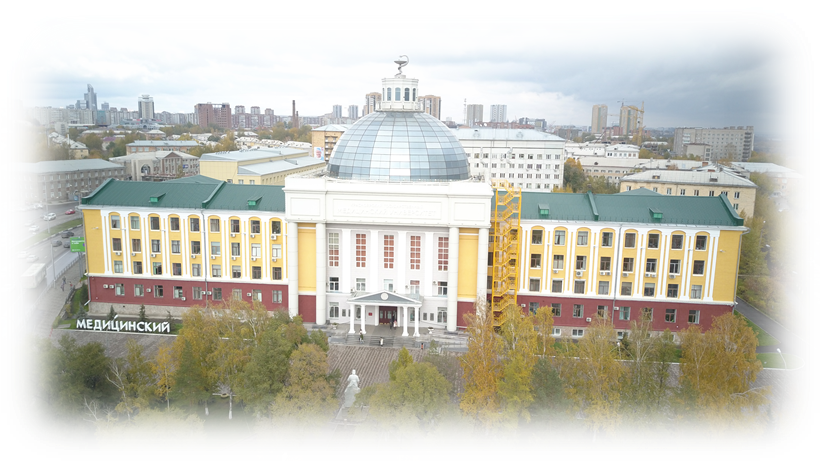 Один из ведущих, динамично развивающихся 
медицинских ВУЗов России
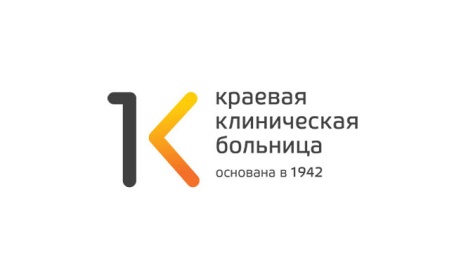 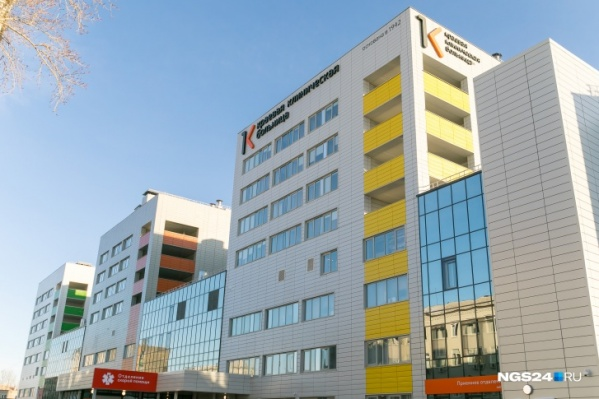 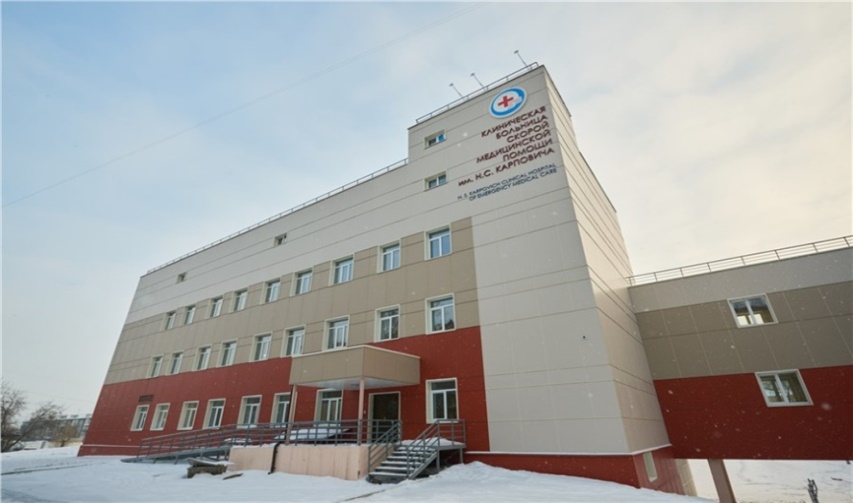 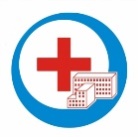 КБСМП 
им. Н.С. Карповича
Практическую подготовку обучающиеся проходят на базе 150 лечебных учреждений
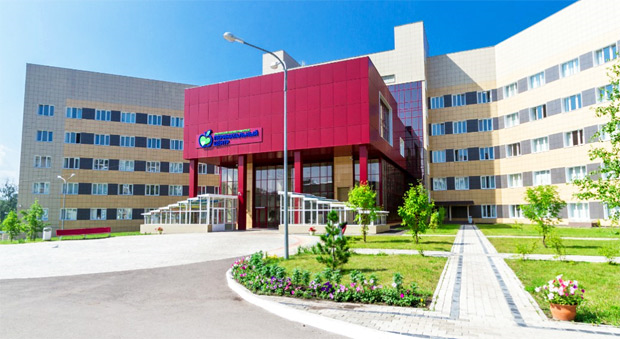 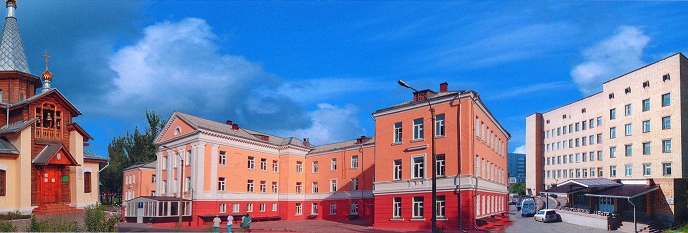 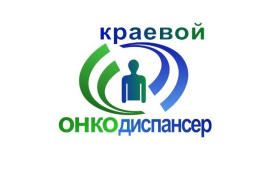 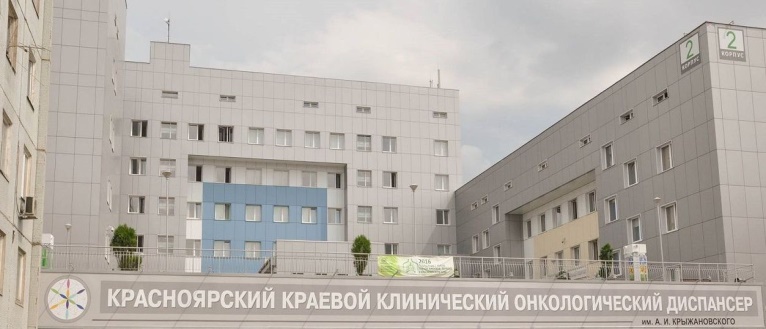 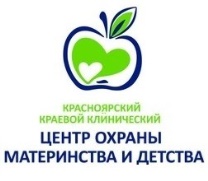 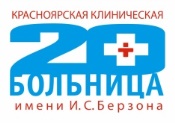 Сроки приема документов на обучения
на бюджетную форму обучения
начало приема документов  20 июня 2021 г.
завершение приема документов  23 июля 2021г.
на коммерческую форму обучения
начало приема документов 20 июня 2021 г.
завершение приема документов  25 августа 2021 г.
Способы подачи документов
представляются в Университет лично поступающим

направляются в Университет через операторов почтовой связи общего пользования по адресу: 660022, г. Красноярск, ул. Партизана Железняка 1

направляются в Университет в электронной форме посредством электронной информационной системы организации (личный кабинет абитуриента)
Специальности и срок обучения
Перечень вступительных
 испытаний
Количество мест для приема на обучение (бюджет) в 2021 году
Количество мест для приема на обучение (коммерческое) в 2021 году
Индивидуальные достижения учитываемые вузом
ЦЕЛЕВОЕ 
обучение
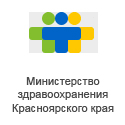 Министерство здравоохранения Красноярского края ведет прием документов для заключения договоров о целевом обучении
Дата начала приема документов 25 марта 2021 года

Дата окончания приема документов 28 мая 2021 года
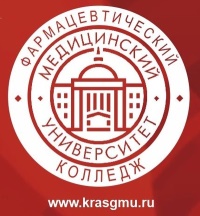 СРЕДНЕЕ ПРОФЕССИОНАЛЬНОЕ ОБРАЗОВАНИЕ 
прием на базе 9 и 11 классов по среднему баллу аттестата
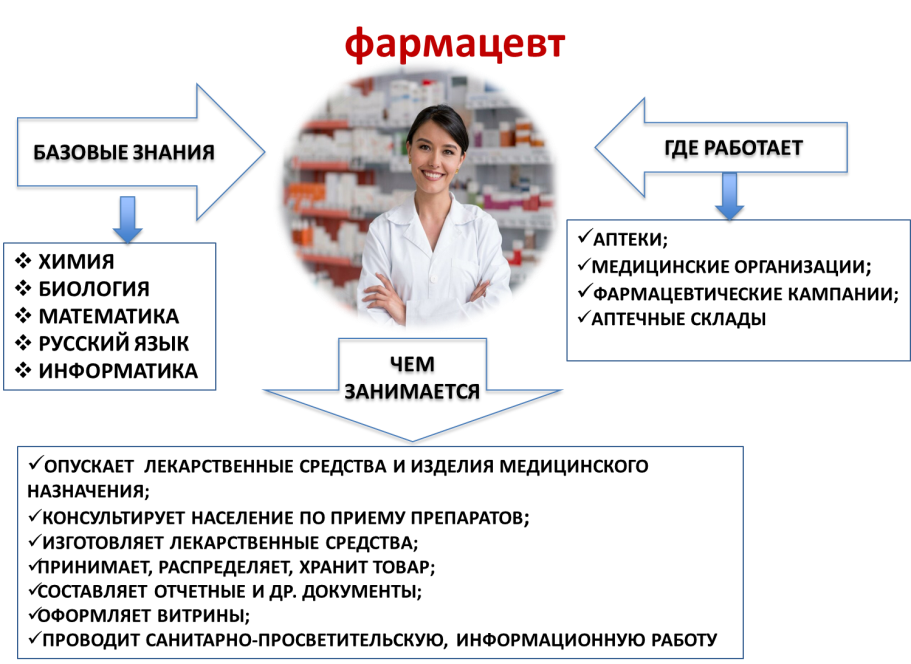 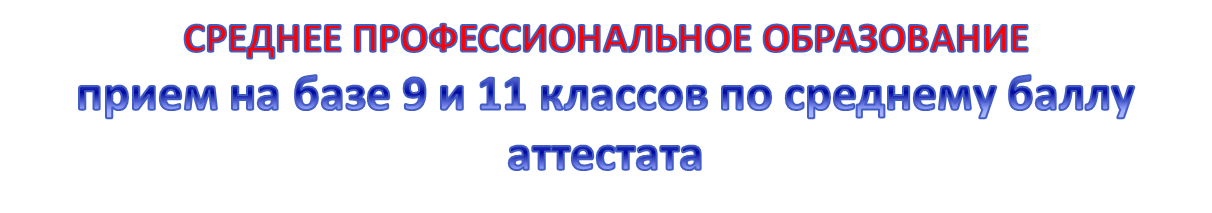 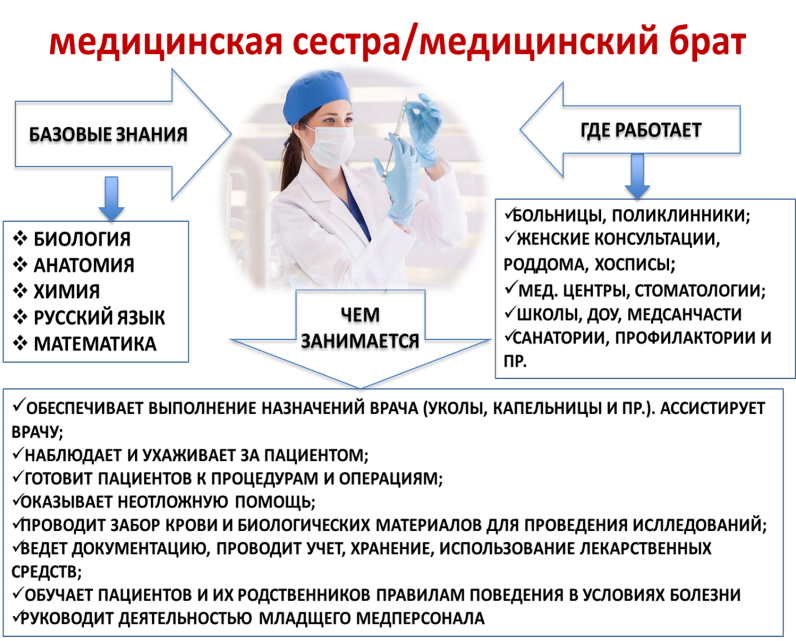 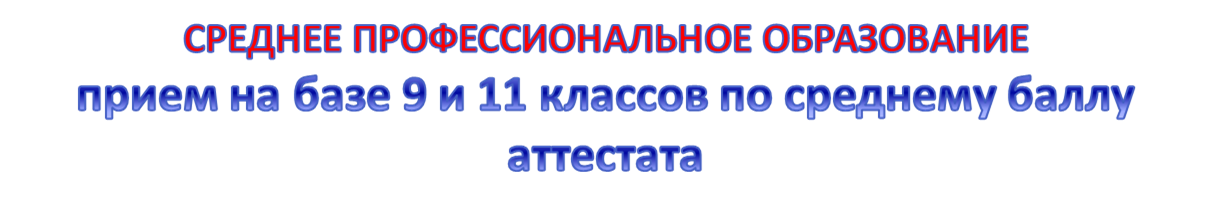 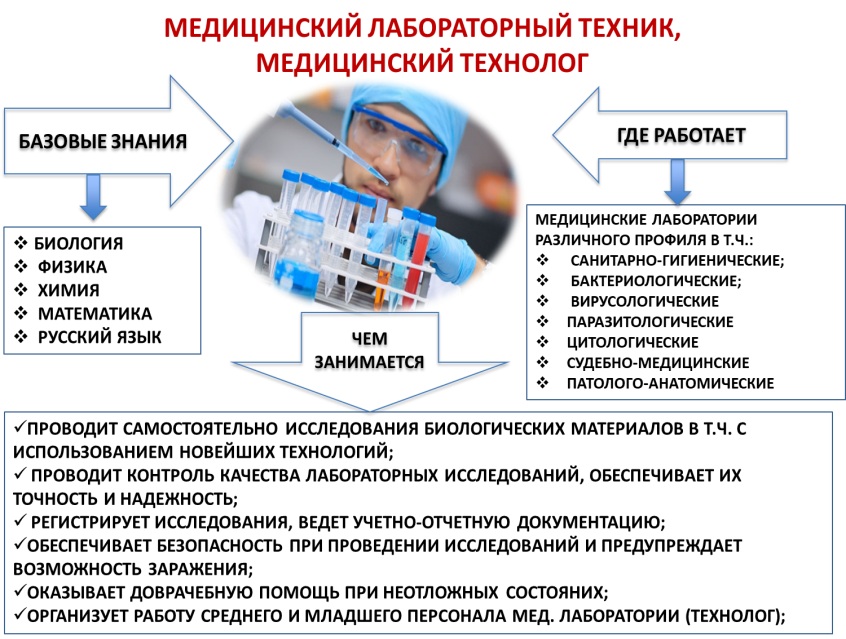 ОЛИМПИАДА 
ПО БИОЛОГИИ И ХИМИИ 
ДЛЯ ШКОЛЬНИКОВ
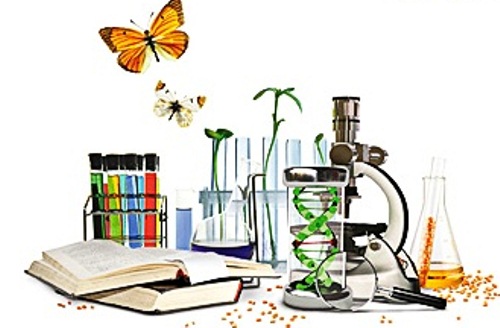 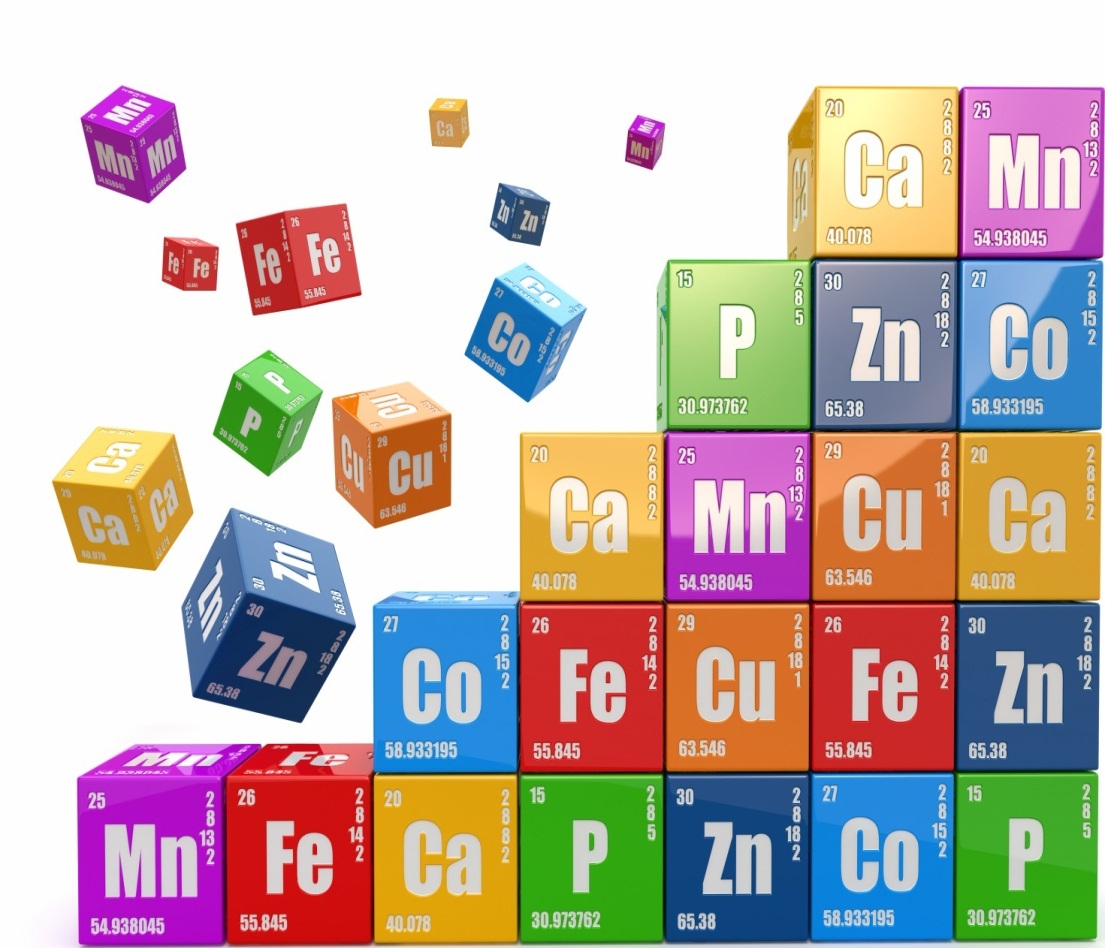 рЕгистрация участников www.krasgmu.ru – «абитуриентам» – 
«олимпиада»
Успей до 31 марта
КОНКУРС НАУЧНЫХ РАБОТ ШКОЛЬНИКОВ
ПОДАЙ ЗАЯВКУ НА УЧАСТИЕ
krasgmu.ru 
          
 раздел 
абитуриентам
 
конкурс 
научных работ
ХИМИЯ
БИОЛОГИЯ
ПОДГОТОВКА К ПОСТУПЛЕНИЮ В КРАСГМУ
Моя цель: 
ЕГЭ 
на 100
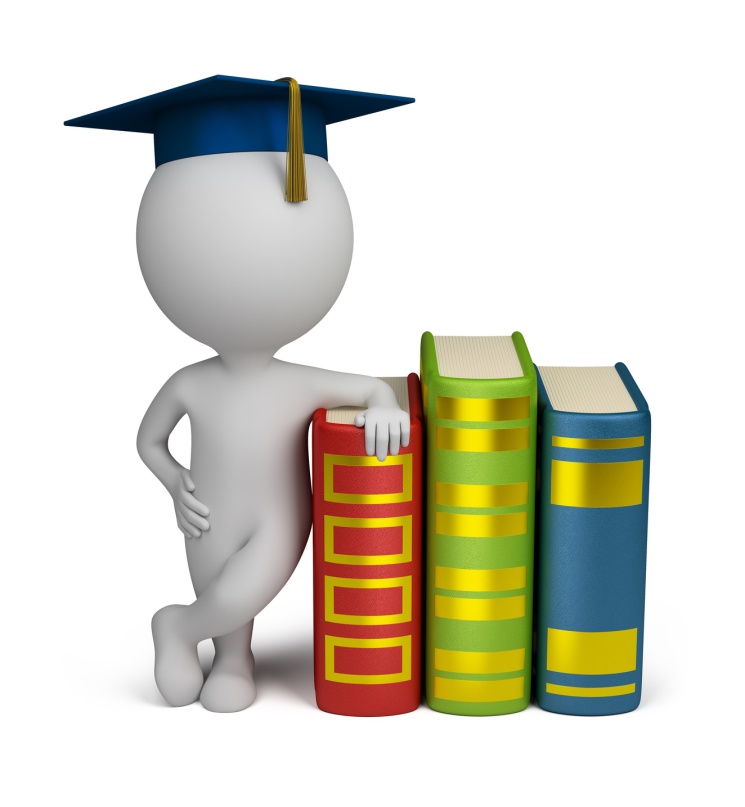 РУССКИЙ ЯЗЫК
БИОЛОГИЯ
ХИМИЯ
МАЛАЯ МЕДИЦИНСКАЯ АКАДЕМИЯ (на базе 9 классов)
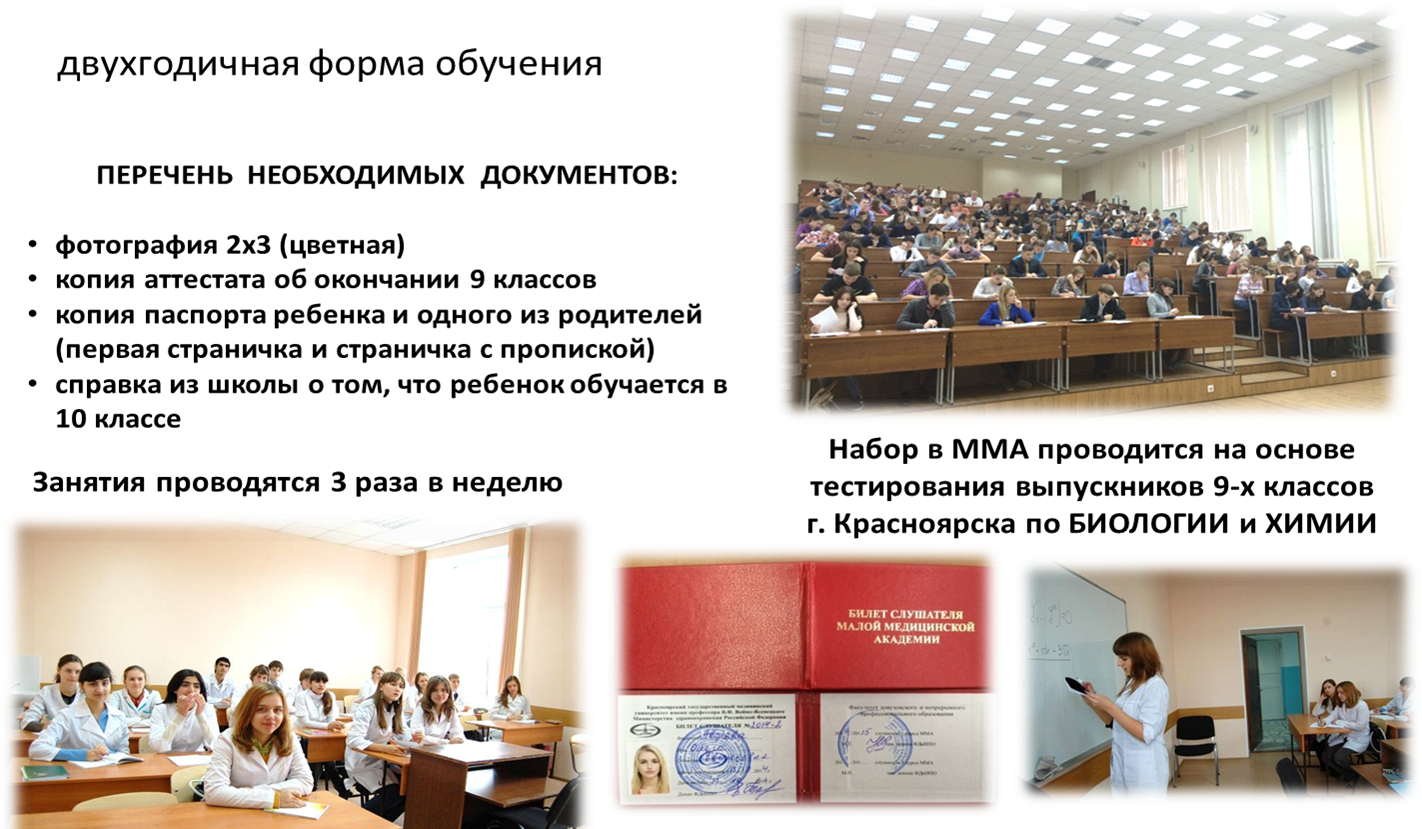 ПОДГОТОВИТЕЛЬНЫЕ КУРСЫ 3, 6 месяцев (на базе 10 классов)
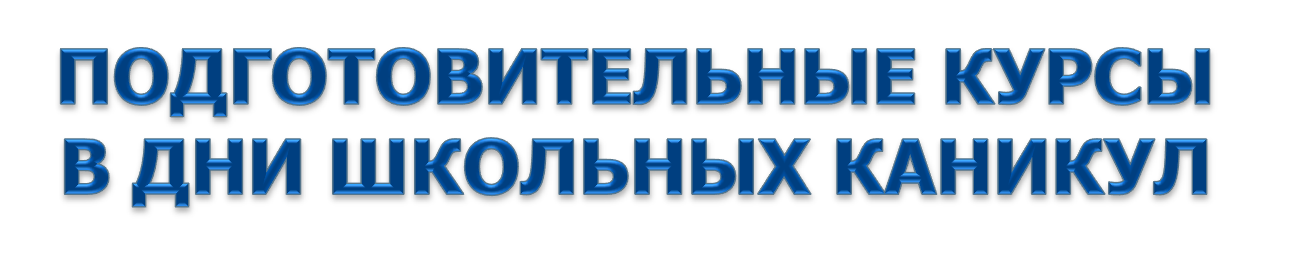 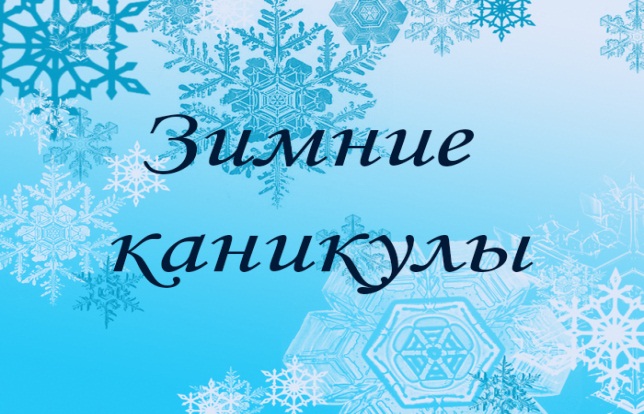 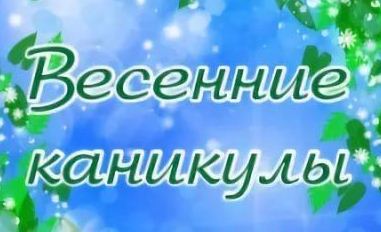 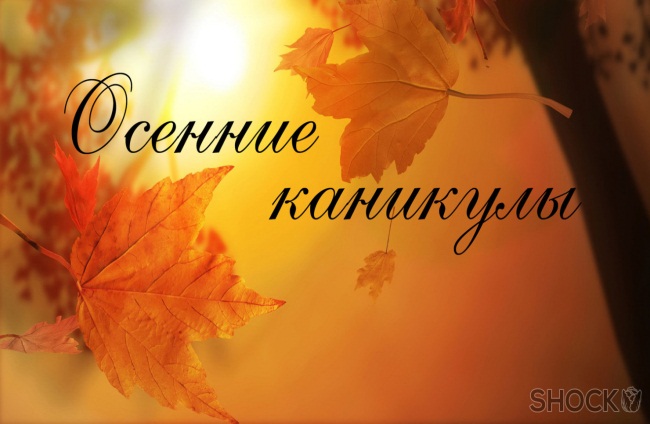 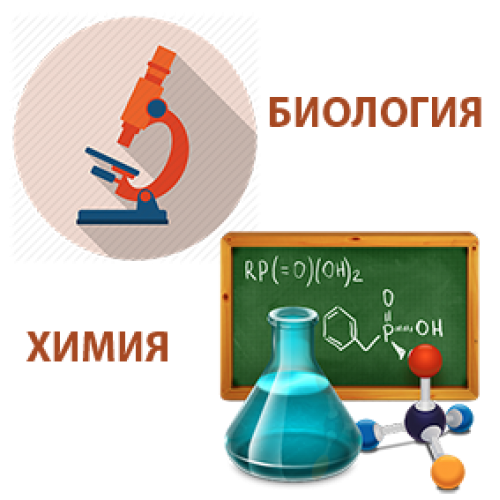 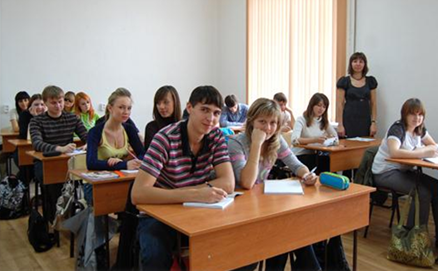 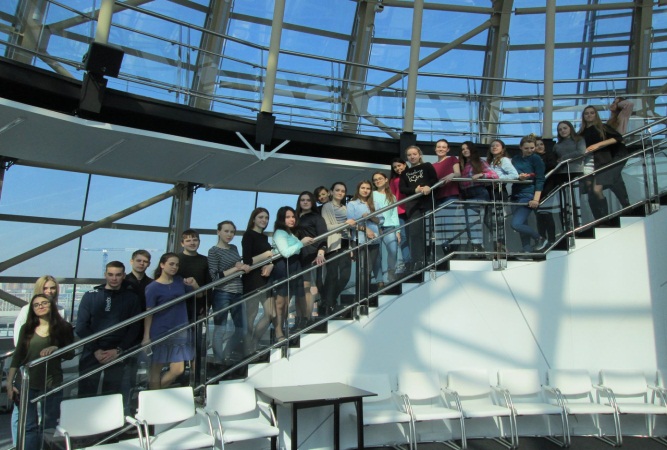 ЭКСКУРСИИ В КРАСГМУ 
 ИНТЕРЕСНО И ПОЗНАВАТЕЛЬНО
На кафедре патологической анатомии узнаете, о изменениях происходящих в организме в результате курения, приема наркотиков, неправильного питания и др. 
На кафедре анатомии человека увидите, как устроен организм человека, узнаете о строении органов, сравните скелет человека и животных.    
Кафедра микробиологии познакомит вас с микроорганизмами, вызывающими заболевания у человека (под  микроскопом).
На кафедре оперативной хирургии и топографической анатомии узнаете, что такое операционный инструментарий и как устроена операционная.
В центре симуляционных технологий на роботизированных муляжах научитесь оказывать первую помощь, проводить сердечно-легочную реанимацию, выслушивать сердце, легкие, а возможно и поможете появиться малышу на свет.
На кафедре биологии и экологии узнаете о природно-очаговых паразитарных заболеваниях Красноярского края и как ими не заболеть.  А также увидите извлечение паразитов из заражённых рыб.
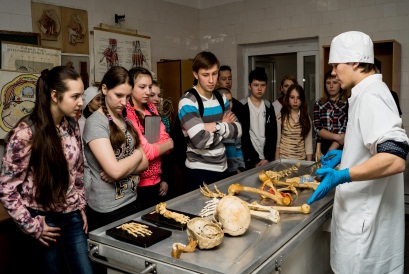 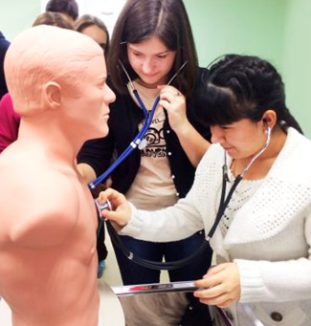 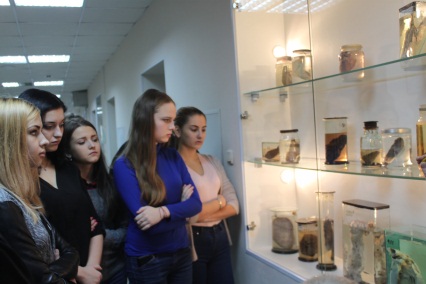 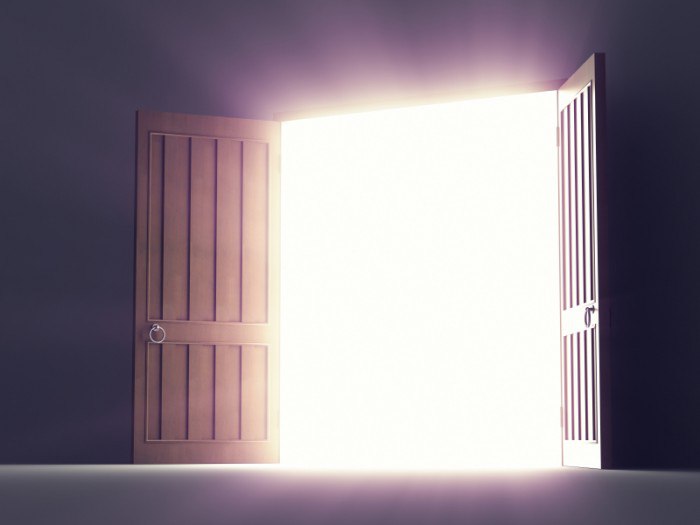 ХОЧЕШЬ УЗНАТЬ
 КРАСГМУ ЛУЧШЕ!?
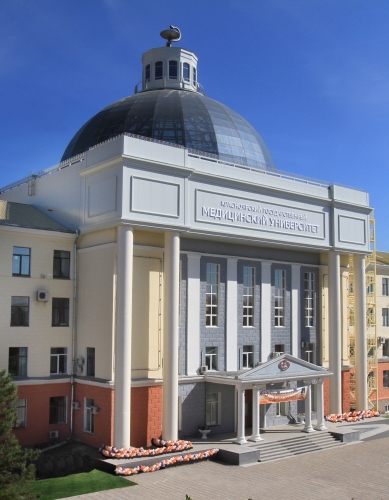 ДЕНЬ ОТКРЫТЫХ ДВЕРЕЙ
 
запланирован на ноябрь 2021
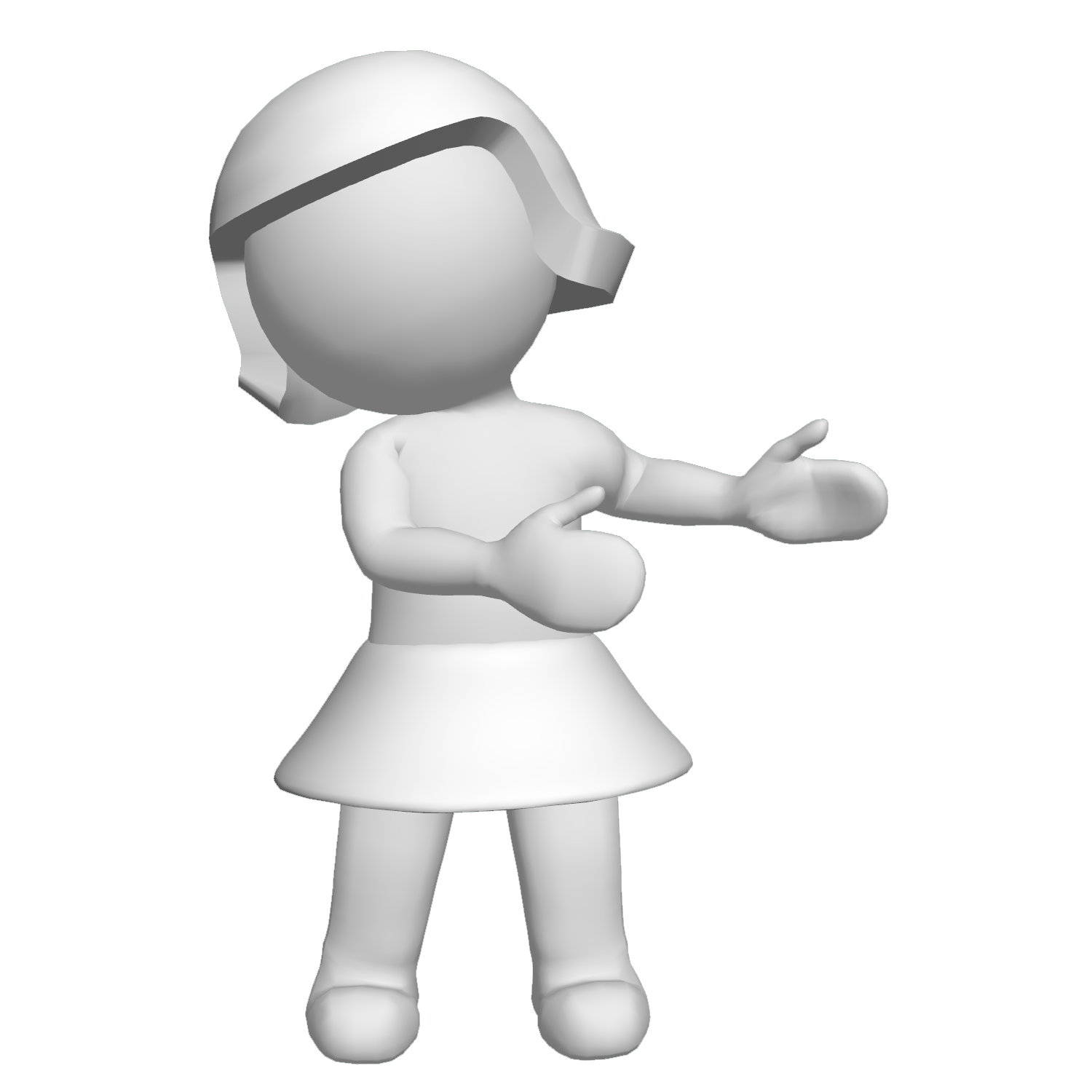 НЕОБХОДИМЫЕ КОНТАКТЫ
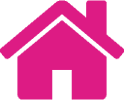 г.Красноярск, ул.Партизана Железняка,1
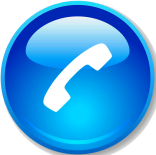 8 (391) 228-08-58
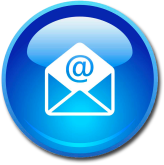 pk@krasgmu.ru
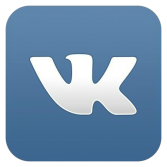 cdo_krasgmu
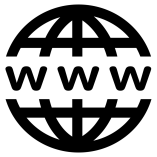 krasgmu.ru
Горячая 
телефонная линия
Высшее образование
8 (391) 228-08-58 

Среднее профессиональное образование
8 (391) 227-18-35
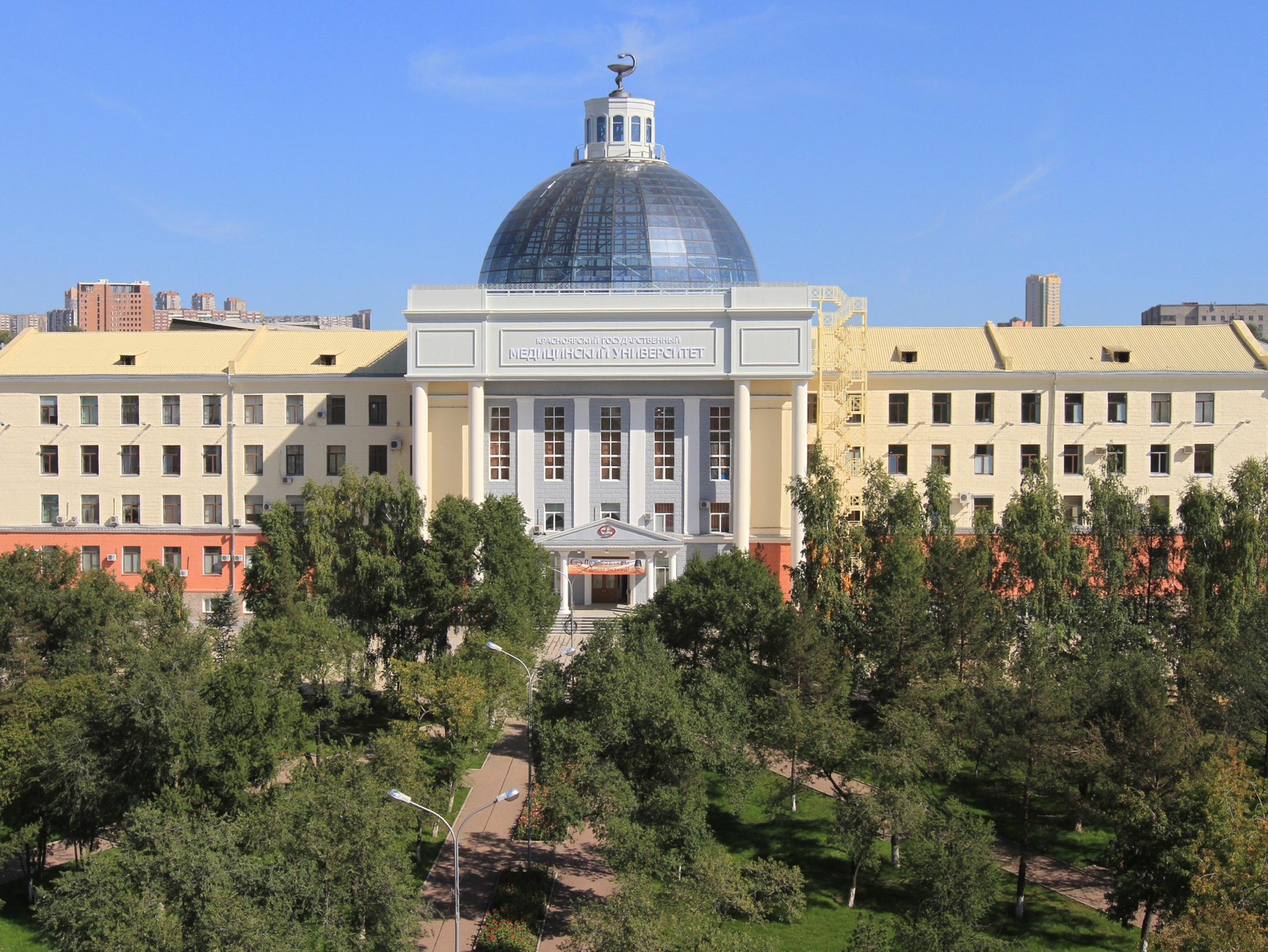 ЖДЕМ ТЕБЯ!